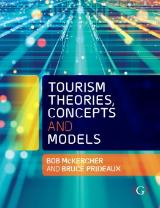 Chapter 7: The Political Economy of Tourism
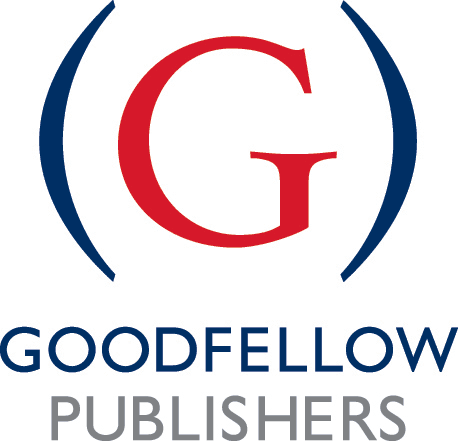 Learning Objectives
Describe the difference between political economy and economics 
Identify and describe the differences among Keynesian economics, neoliberalism and Marxist perspectives
Tourism Theories, Concepts and Models by McKercher and Prideaux © Goodfellow Publishers 2021
Political economy vs economics
The current production system is firmly embedded in the market driven capitalist system of economic production 
Political economy is concerned with the process of production and its impact on national income and wealth, and the conflicts, inequalities and problems that arise in trade, law and government 
Scholars generally approach the study of political economy from perspectives that include Liberalism, Keynesianism, Marxism, Socialism and Neoliberalism and the many sub-branches of these schools 
Economics is concerned with production, distribution and consumption of goods and services and leaves aside political and social considerations
Tourism Theories, Concepts and Models by McKercher and Prideaux © Goodfellow Publishers 2021
Prof Larry Dwyer and Egon Smeral talk about the economics of tourism
https://www.youtube.com/watch?v=oDs3ZcqfGO0

https://www.youtube.com/watch?v=Ox6353CSwiE
Tourism Theories, Concepts and Models by McKercher and Prideaux © Goodfellow Publishers 2021
Capitalism
Fletcher, Fyall, Gilbert and Wanhill (2018) define capitalism as “a social system based on individual rights where goods and services are produced and exchanged with minimal government interference” 
Contains three important elements: 
A social system 
Exchange
Minimal government interference 
Different perspectives depending on the role government should play in marketplace operations 
Ranging from little or no government intervention to government intervention to stabilize economic activity to macroeconomic operations with micro foundations
Tourism Theories, Concepts and Models by McKercher and Prideaux © Goodfellow Publishers 2021
In reality
Many economies operate with a mix of State Owned Enterprises (SOE) and Privately Owned Enterprises (POE) and with varying levels of government intervention in the economy 
The Chinese version of capitalism for example features both SOEs and POEs, both of which are subject to high levels of state oversight 
Other countries such as the USA and the UK practice a version of capitalism that lies much closer to the principles of classical laissez-faire capitalism where labour markets are largely deregulated, and the state has largely withdrawn from operating state-owned enterprises
Tourism Theories, Concepts and Models by McKercher and Prideaux © Goodfellow Publishers 2021
Laissez-faire economics
Adam Smith postulated that competition and rational self-interest can lead to prosperity 
Advocated minimal intervention by governments in the market, in the belief that removal of government controls would lead to ever-increasing prosperity
Emergence of classical economics where the so-called natural law of production and exchange lead to a largely self-regulating economic system such that government intervention is not required
Tourism Theories, Concepts and Models by McKercher and Prideaux © Goodfellow Publishers 2021
In reality
Crisis events (such as wars, major natural disaster, political upheaval, monopolies and pandemics) can severely disrupt self-regulating economic systems forcing government intervention 
The COVID-19 pandemic provides an example of how a self-regulating economy is unable to deal effectively with crisis events
During the COVID-19 pandemic many governments funded large stimulus programs to prop up national economies 
Interventions of this type have parallels with the economic policies introduced by governments during the latter years of the Great Depression (1929 to late 1930s) and the 2007/08 Global Financial Crisis
Tourism Theories, Concepts and Models by McKercher and Prideaux © Goodfellow Publishers 2021
Keynesian economics
Keynesian economics is based on the view that aggregate demand is unstable and volatile in market economies
To avoid economic downturns, governments need to intervene in the market with both monetary and fiscal policy to stabilise the economy 
Viewed as the standard approach to economics from the latter part of the Great Depression to the mid-1970s
Introduced ideas of:
Multiplier effect
Uncertainty
Tourism Theories, Concepts and Models by McKercher and Prideaux © Goodfellow Publishers 2021
Neoliberalism
Replaced Keynesian economics as the dominant position in the global political economy  
Meaning is contested, widely debated and subject to constant evolution 
Strongly supported by major international organisations including the World Trade Organization, the International Monetary Fund (IMF) and the World Bank 
Contemporary Neoliberalism is associated with the views of influential economist Milton Friedman of the Chicago School of Economics 
Neoliberalism is broadly characterised by laissez-faire style economic liberalism and free market capitalism 
Defining features include deregulation, privatisation, globalisation, free trade, austerity and an increasing role for the private sector in the economy and society
Tourism Theories, Concepts and Models by McKercher and Prideaux © Goodfellow Publishers 2021
Neo-Marxist perspective
Marx postulated that under capitalism, profit was the value added by workers but not paid out in wages. 
Workers are paid less than the full value of their labour, leading to overproduction, over-accumulation and the ultimate self-destruction of the system
Neo-Marxist thinkers have described tourism as a form of capitalism where tourism growth provides a mechanism to alleviate the problems of overproduction
Tourism Theories, Concepts and Models by McKercher and Prideaux © Goodfellow Publishers 2021
Forecasting
Dwyer, Forsyth and Dwyer (2020) describe forecasting as being “concerned with predicting the future, with estimating what will happen at some future time” 
Forecasting is important for supporting business cases for private sector investment and public sector infrastructure planning and development 
The opportunity cost of failing to use forecasting techniques to estimate future demand may be high and result in over or under estimation of demand and poor planning
In the public sector, forecasting is commonly used to evaluate how changes in government policy as well as externalities (such as international relations) may affect demand, employment and tax revenue 
The private sector also relies on forecasting to determine changes in revenue, returns on investment and marketing
Tourism Theories, Concepts and Models by McKercher and Prideaux © Goodfellow Publishers 2021
Main forecasting categories
Exploratory forecasting relies on the extrapolation of past trends to predict what may happen in the future 
The major models used in exploratory research include time-series, casual methods, historical analogy, morphological analysis and projective scenarios) 
Speculative forecasting uses expert judgement to estimate what may happen in the future
Uses methods such as panel consensus, individual expert opinion, Delphi, expert opinion and brainstorming 
Normative/explicative forecasting is based on identifying strategies that may lead to the attainment of a desired situation in a future time-space
Key models include Bayesian statistics, subjective probabilistic forecasting, prospective scenarios and pattern identification 
Integrative forecasting is an attempt to identify underling relationships between variables to achieve a convergence of results 
Models include input/output analysis, multimethod models, cross impact analysis and dynamic systems models
Tourism Theories, Concepts and Models by McKercher and Prideaux © Goodfellow Publishers 2021
Scenarios
Emerged as an alternative to demand forecasting and are increasingly used as policy tools to inform policy development
Provide opportunities for exploring alternative futures based on selective combinations of knowns (e.g. past demand factors) and alternative futures
Types:
Alternative stories of the future 
empirical scenarios of the type used to build models of future climates
Four groups based on combinations of exploratory/ normative and quantitative/ qualitative projection
Tourism Theories, Concepts and Models by McKercher and Prideaux © Goodfellow Publishers 2021
Prof Gang Li talks about demand forecasting and the need for innovative methods
https://www.youtube.com/watch?v=HW_bUo1BNDo
Tourism Theories, Concepts and Models by McKercher and Prideaux © Goodfellow Publishers 2021